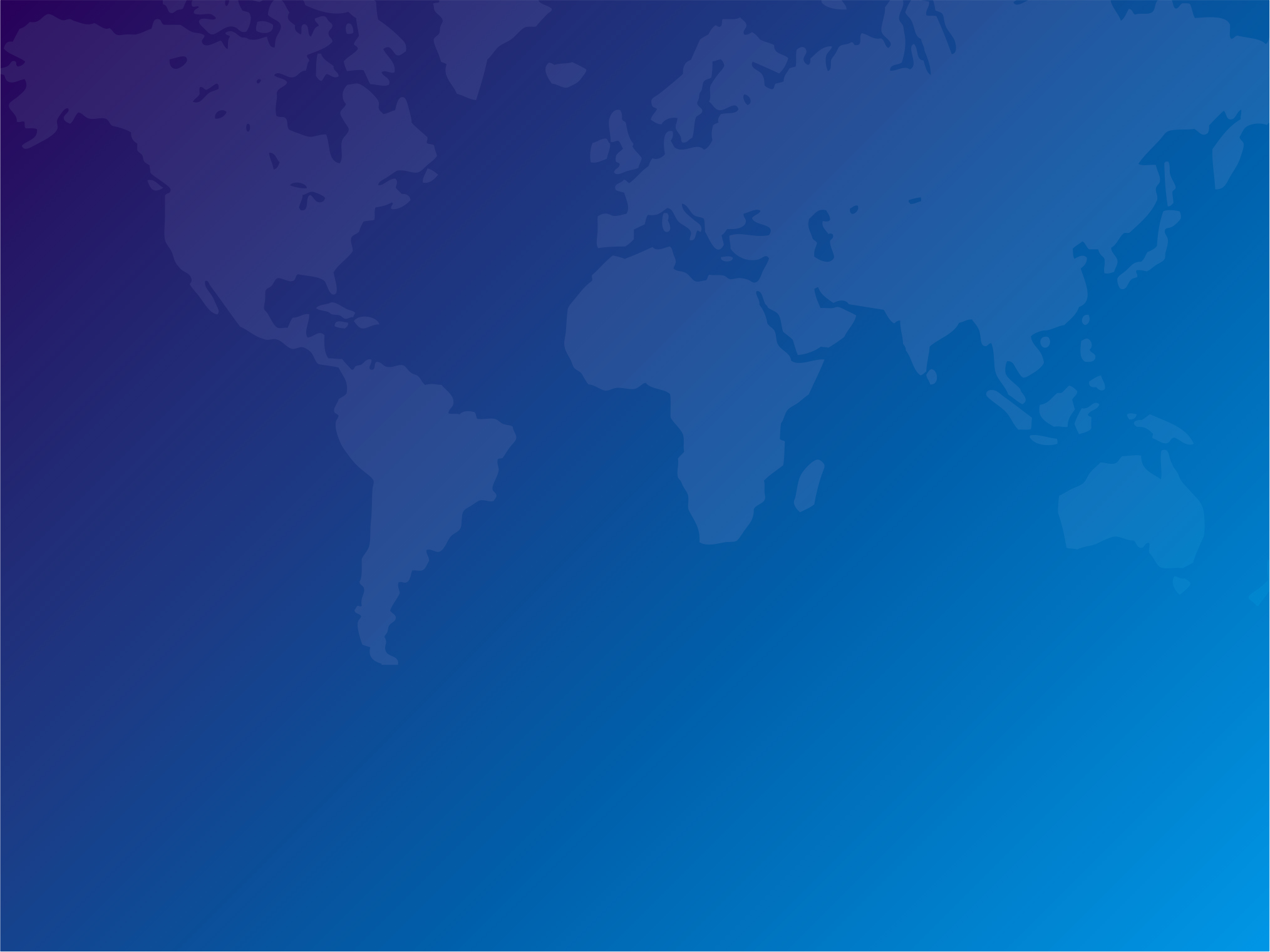 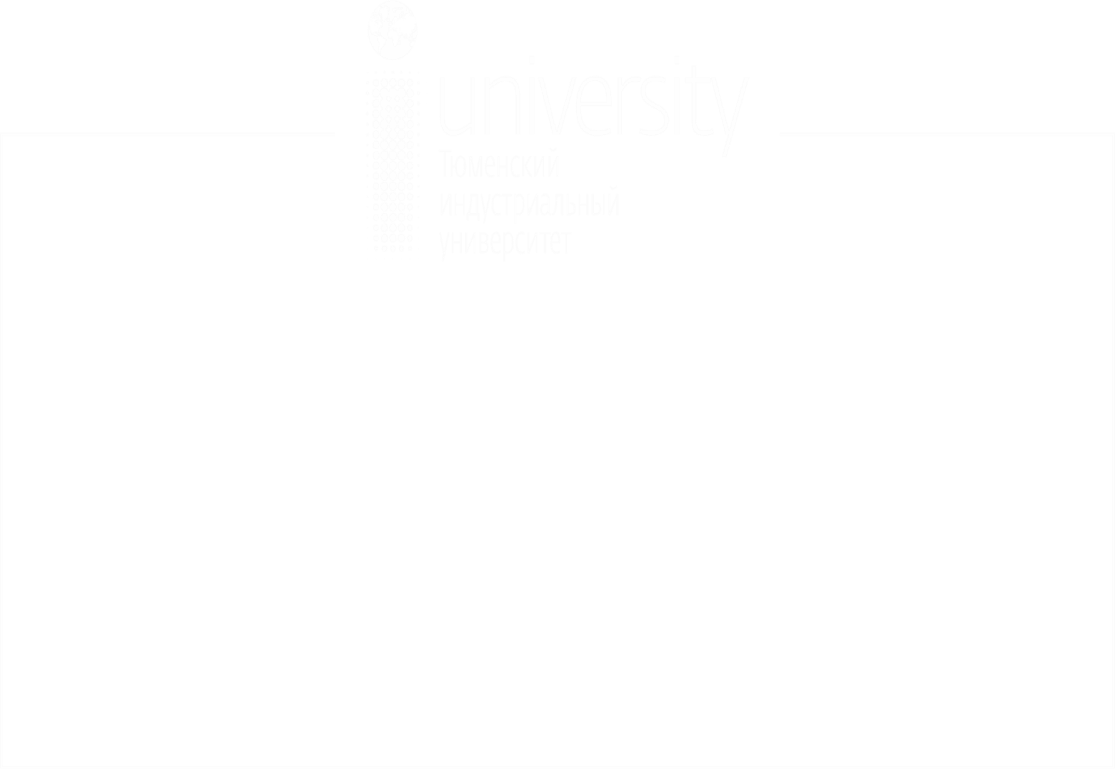 Подъемно-транспортные, 
строительные, дорожные средства 
и оборудование
специальность 
23.05.01 «Наземные транспортно-технологические средства»
Руководитель образовательной программы
Мадьяров Тимур Маратович
www.tyuiu.ru
СТРОИТЕЛЬНЫЕ И ДОРОЖНЫЕ МАШИНЫ
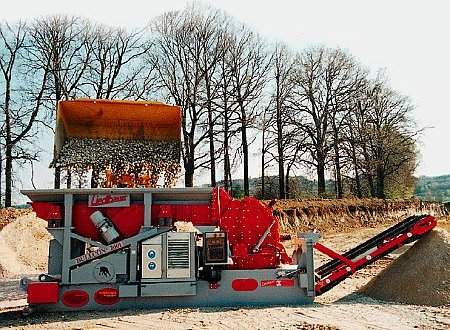 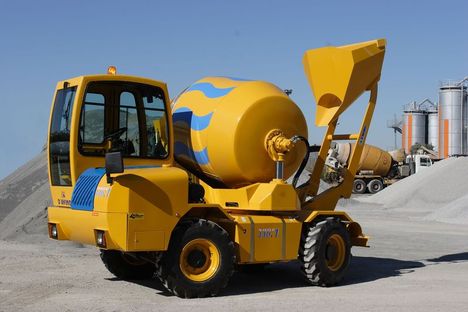 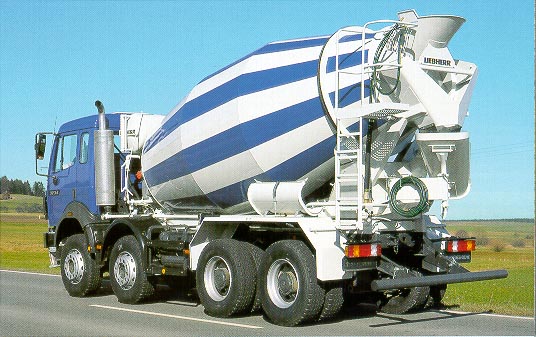 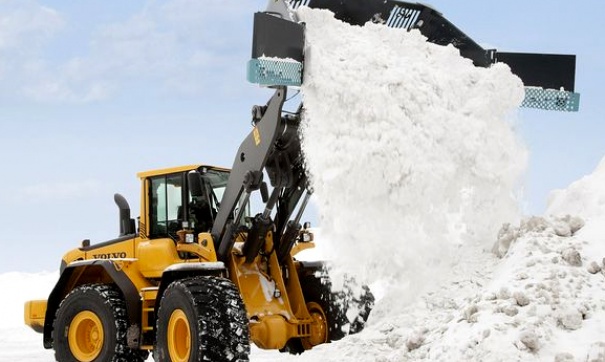 2
ГОРНОДОБЫВАЮЩИЕ МАШИНЫ
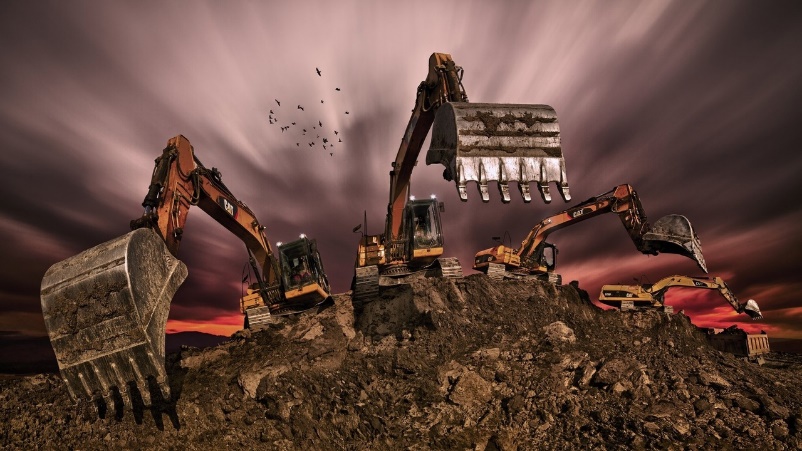 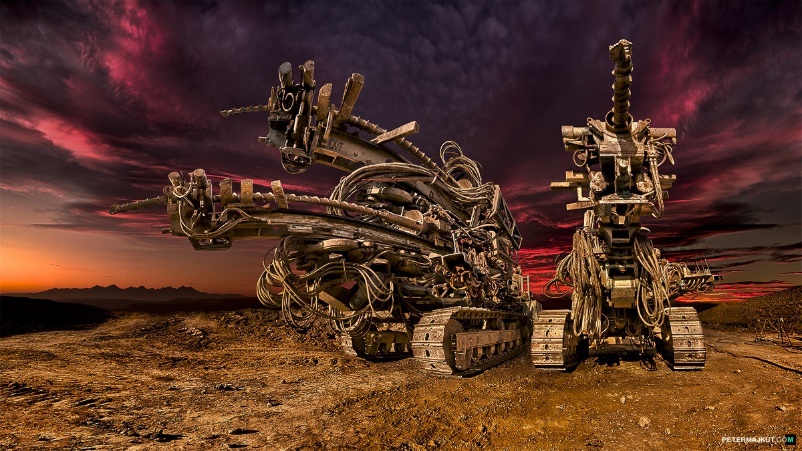 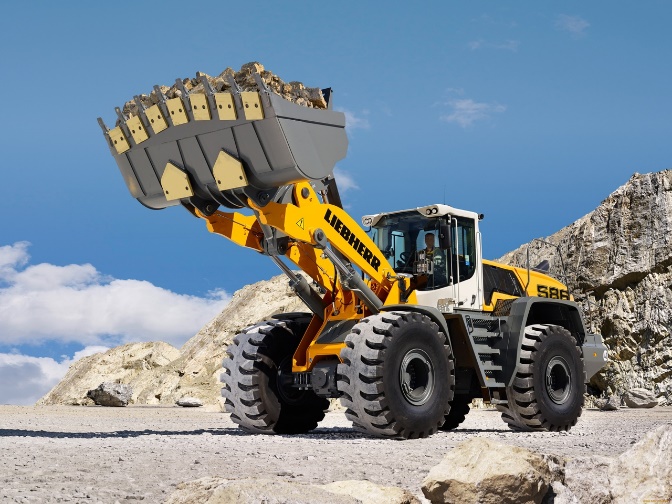 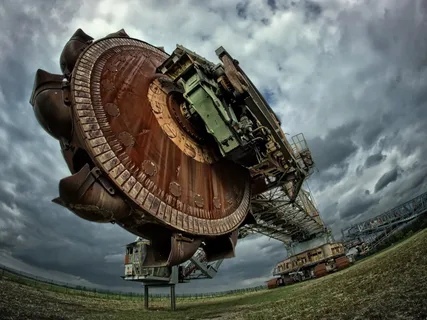 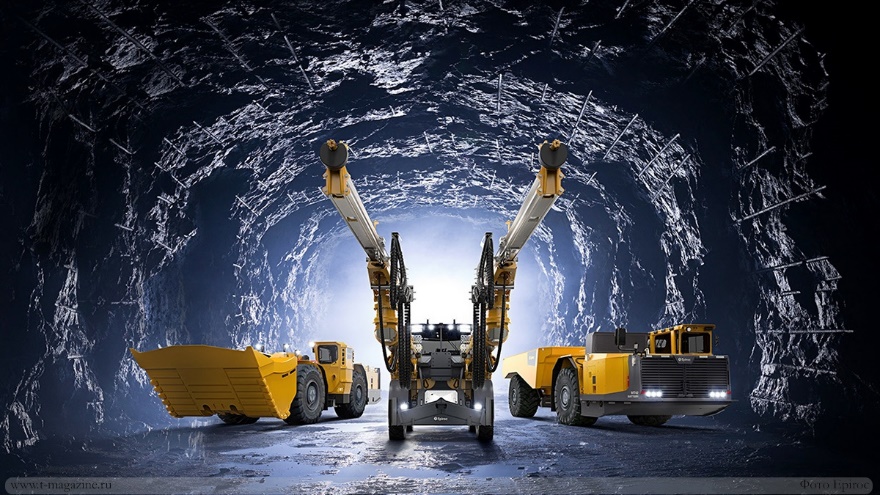 3
ДОРОЖНЫЕ И КОММУНАЛЬНЫЕ МАШИНЫ
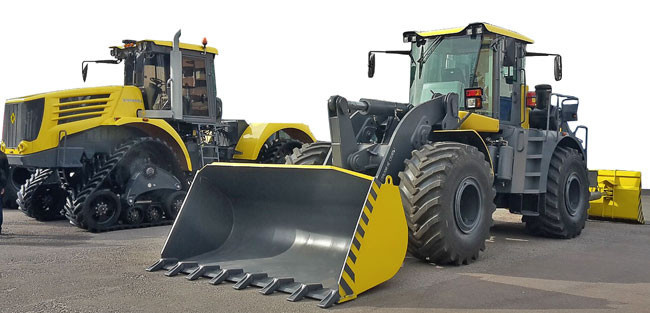 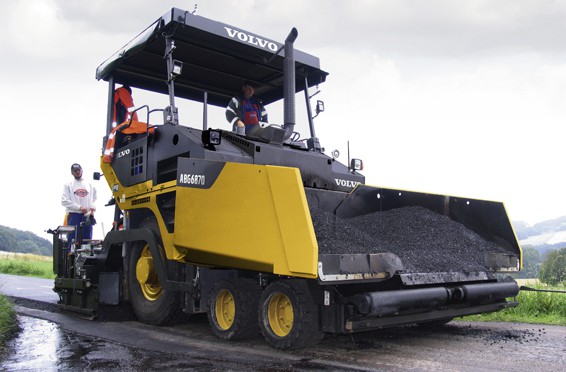 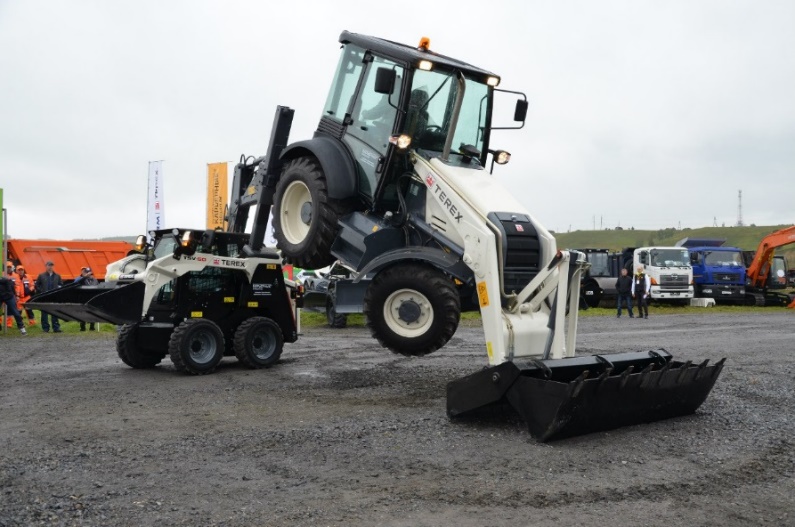 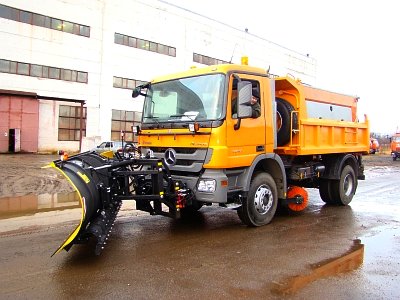 4
СПЕЦИАЛЬНАЯ ТЕХНИКА В РЕАЛИЯХ СОВРЕМЕННОГО МИРА
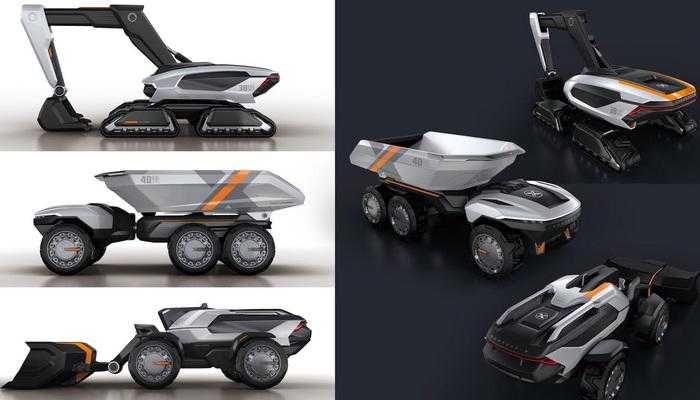 5
ПРОЕКТИРОВАНИЕ БАШЕННОГО КРАНАНА ДИСТАНЦИОННОМ УПРАВЛЕНИИ
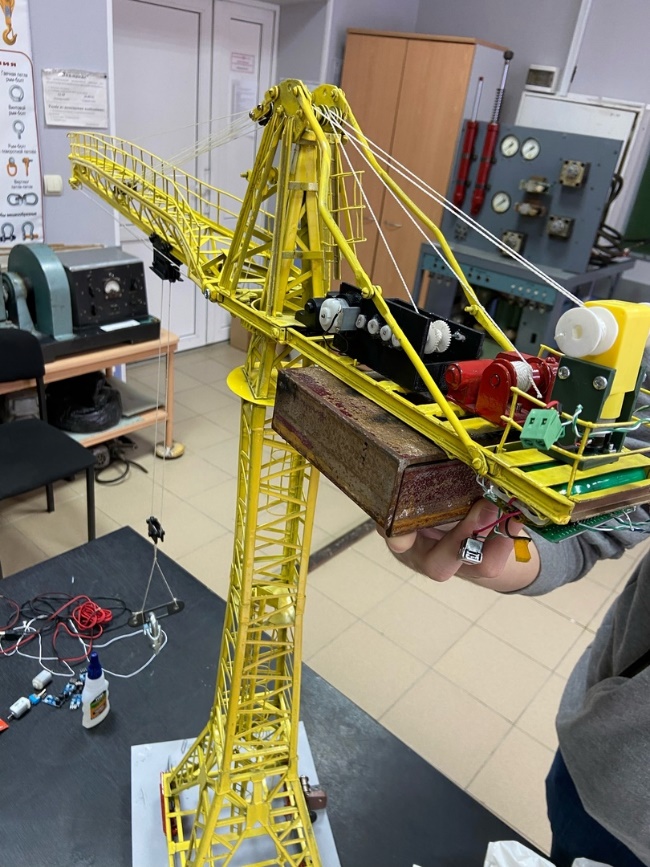 Разработка элементов
на 3D принтере
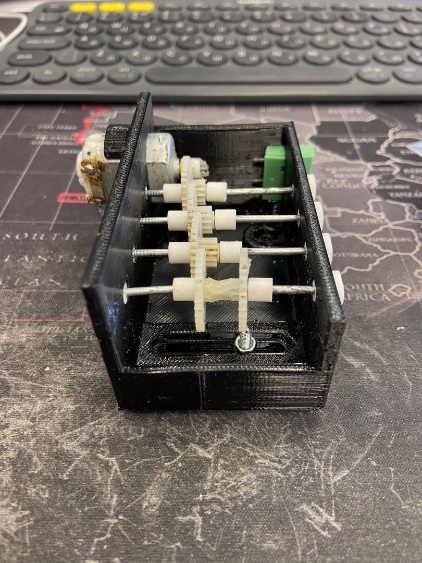 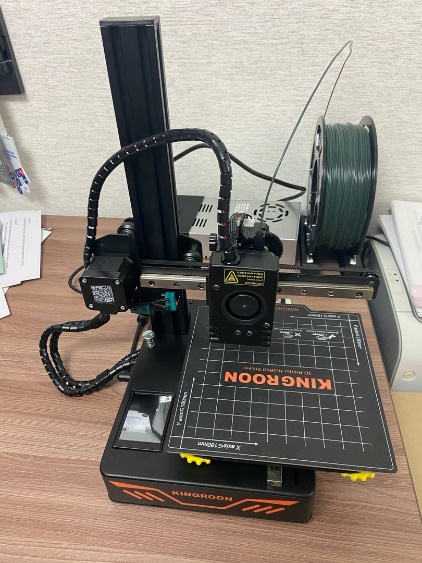 6
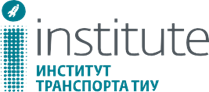 Необходимые предметы для поступления
Вступительные 
испытания
КЦП:
Бюджет 60 
Договор 30
или
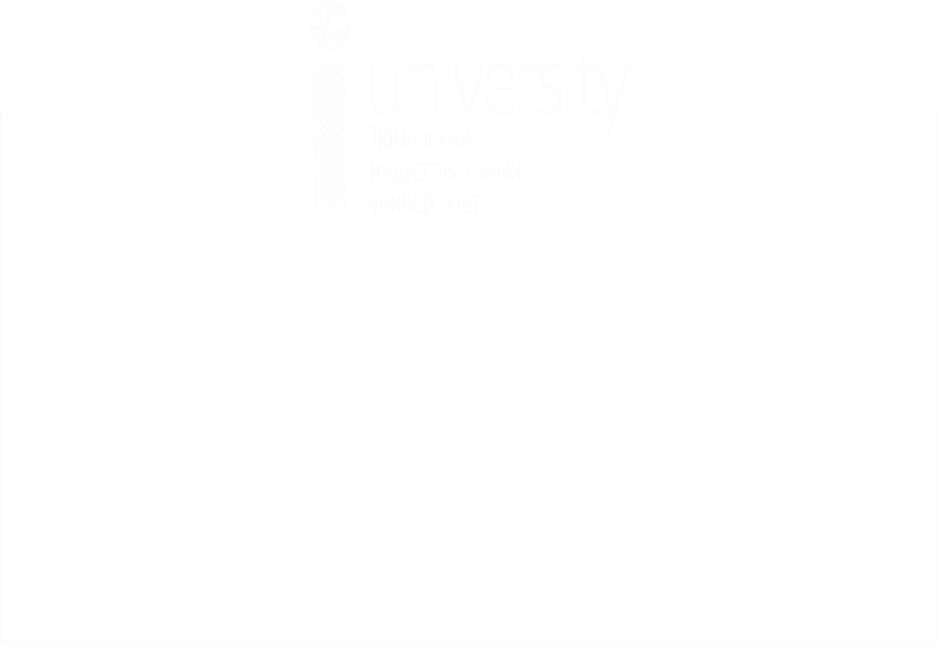 7
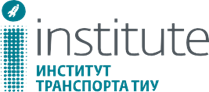 Востребованность в различных сферах
Где можно работать:
•Подразделения нефтяных и газовых компаний;
•Компании по моделированию и визуализации производственных процессов;
•Компании по эксплуатации средств механизации, автоматизации и робототехники;
•Независимые экспертные организации;
•Строительные компании;
•Дорожно-строительные предприятия;
•Промышленные компании;
•Дилерские и сервисные центры по производству, техническому обслуживанию и ремонту машин;
•Научно-исследовательские институты.
8
Знакомство студентов с предприятиями
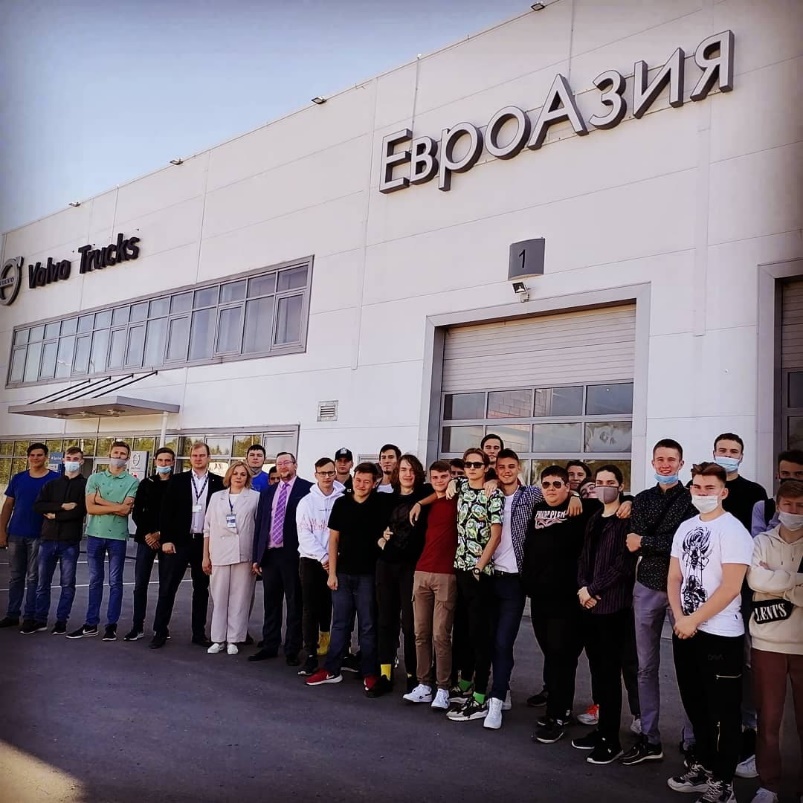 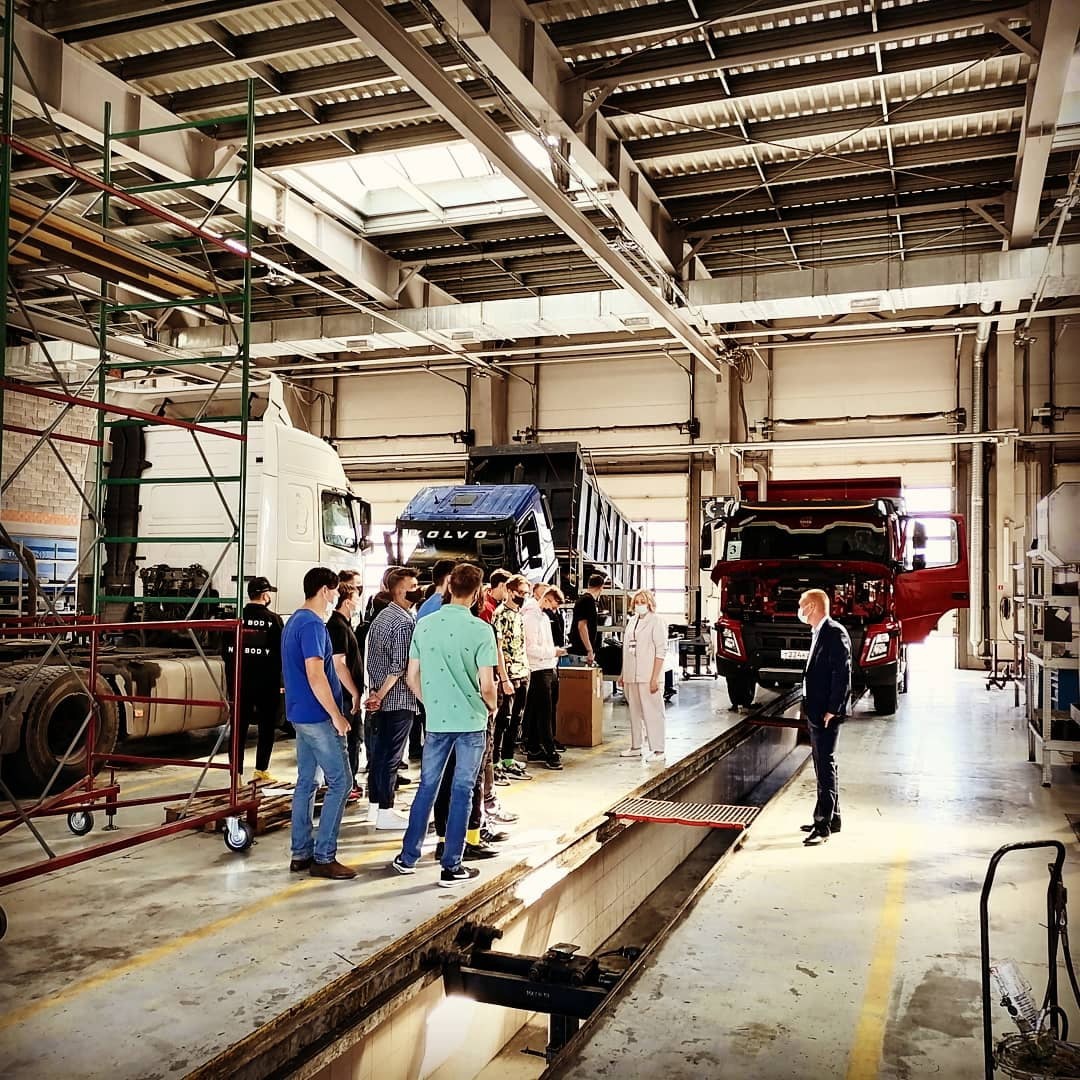 9
Знакомство студентов с предприятиями
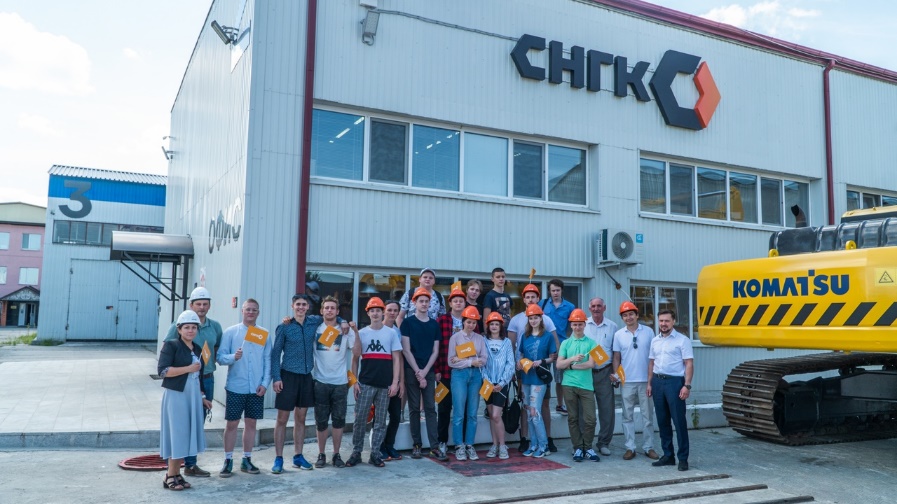 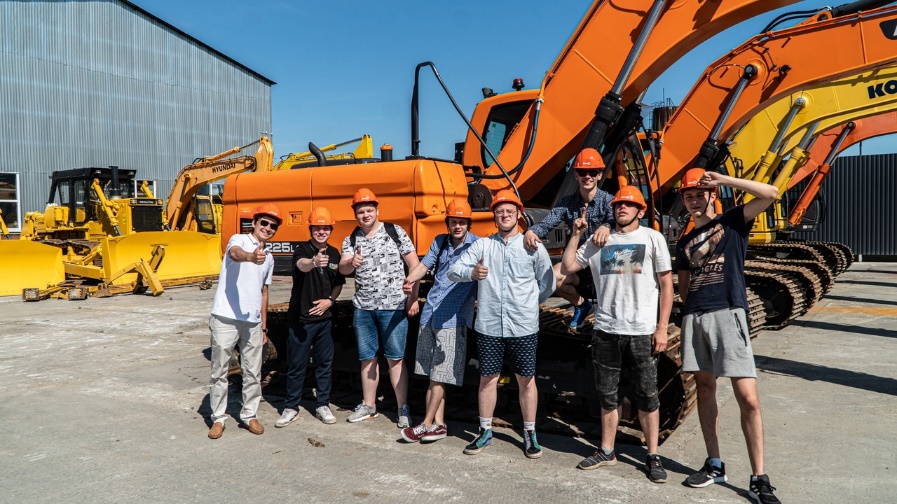 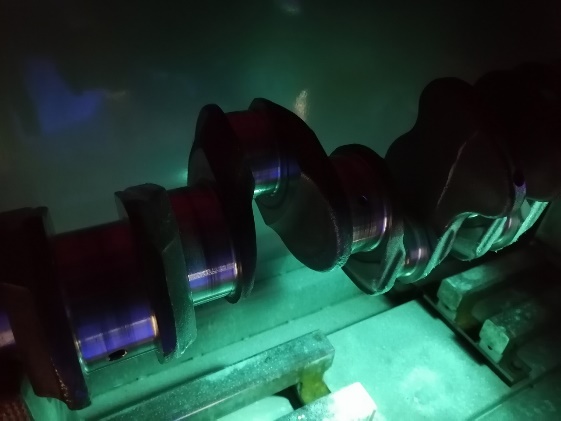 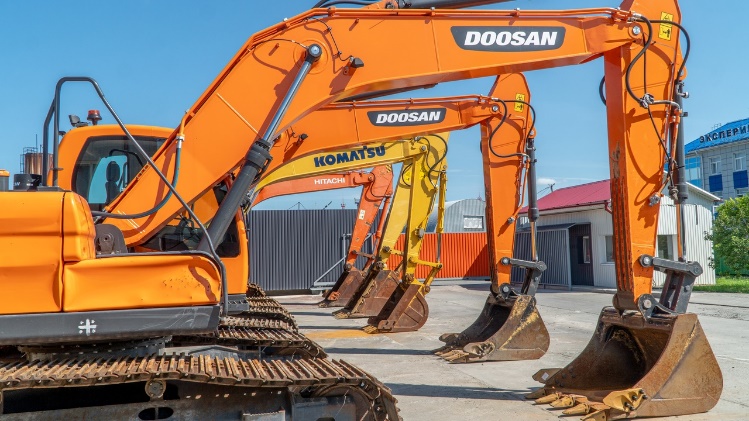 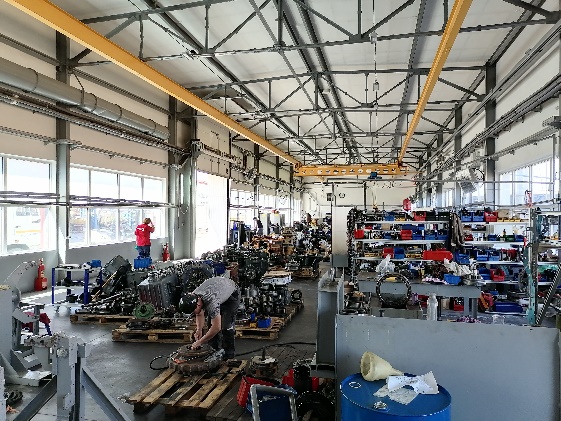 10
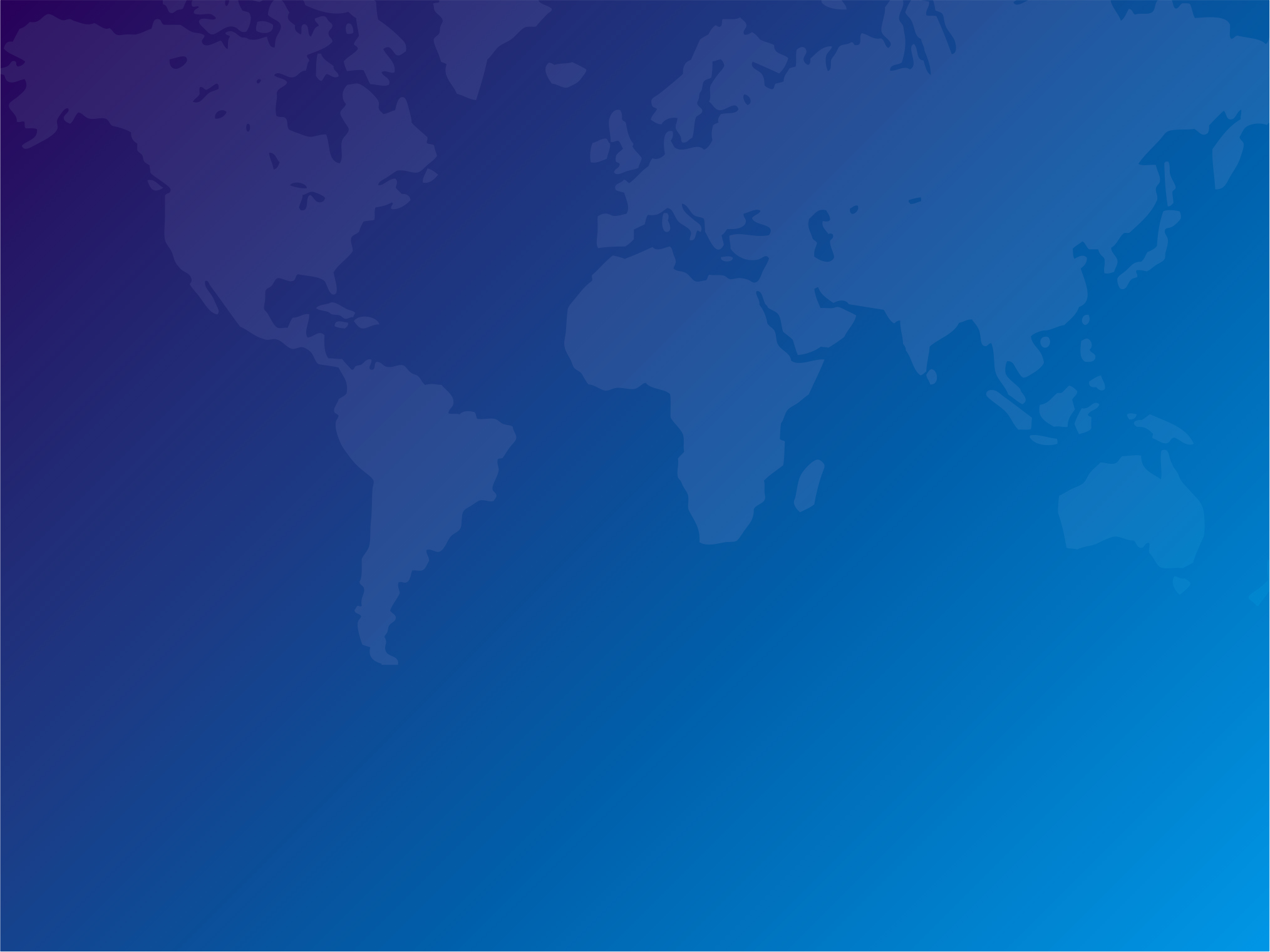 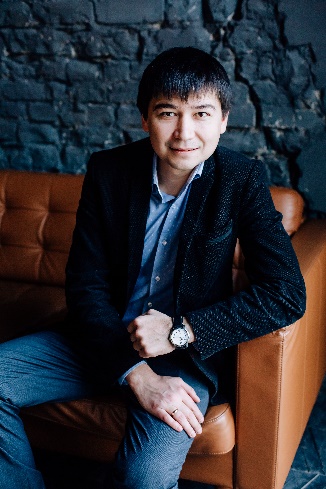 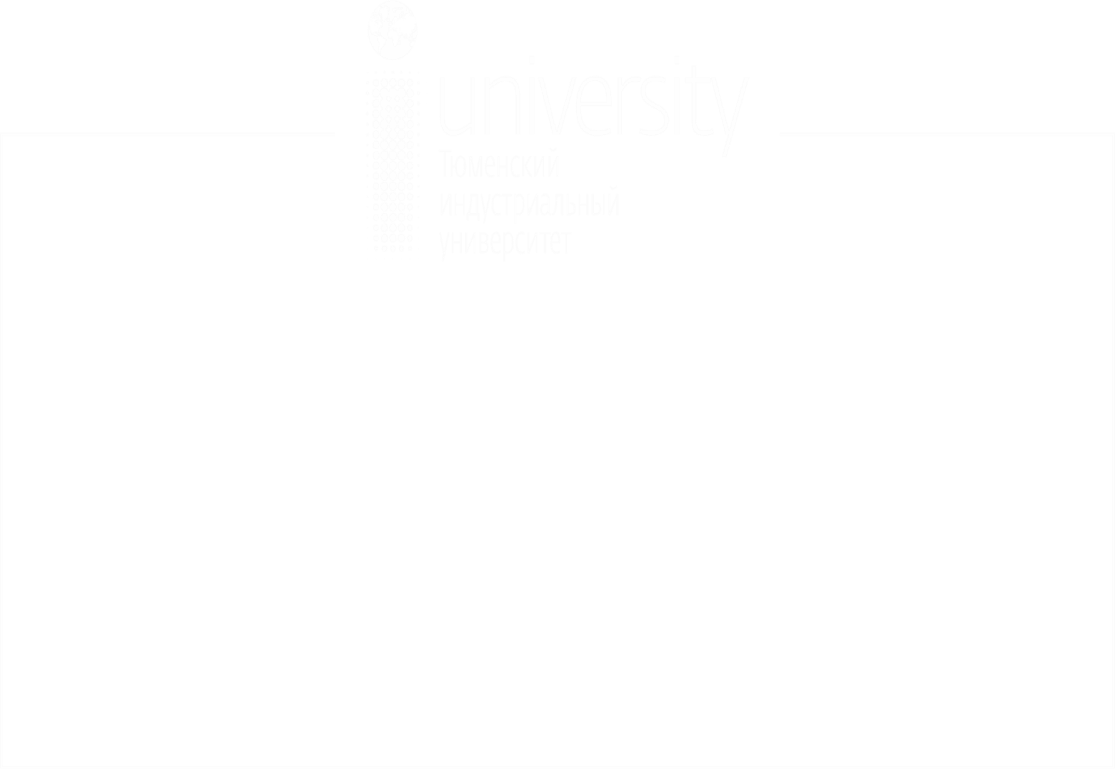 Руководитель образовательной программы 
Мадьяров Тимур Маратович
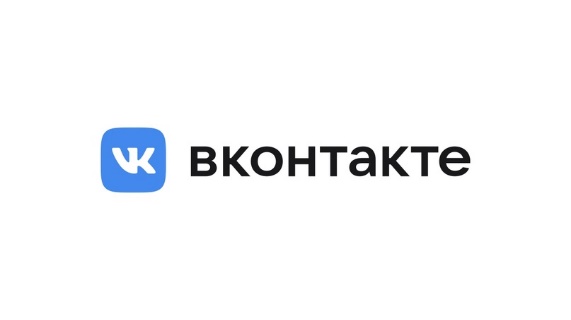 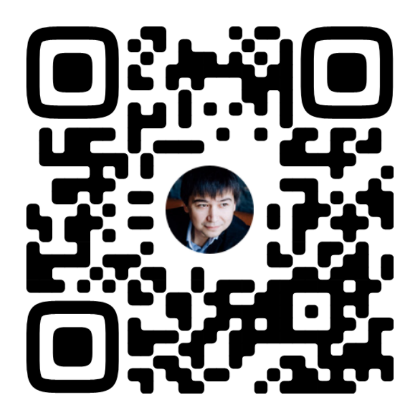 Адрес: Мельникайте, 72, к.306
e-mail: madjarovtm@tyuiu.ru
Телефон рабочий: +73452283386
Телефон мобильный: +79224885261
www.tyuiu.ru